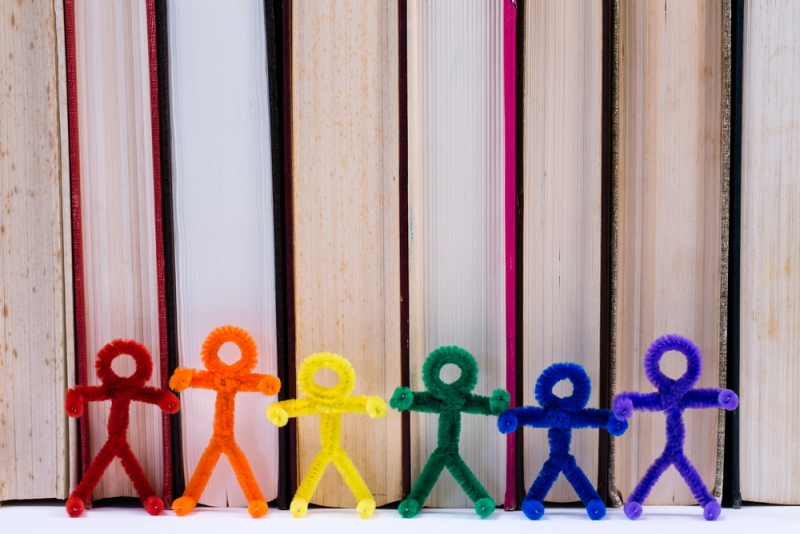 性 / 別鬧了
勵馨基金會倡議專員
臺南市政府教育局學生輔導諮商中心
資料提供:勵馨基金會公民對話部倡議組
性 / 別與校園性平
《性平教育法》性霸凌與性騷擾？    根據該法第2條第4款及第5款：
符合下列情形之一，且未達性侵害之程度者:

以明示或暗示之方式，從事不受歡迎且具有性意味或性別歧視之言詞或行為，致影響他人之人格尊嚴、學習、或工作之機會或表現者。
以性或性別有關之行為，作為自己或他人獲得、喪失或減損其學習或工作有關權益之條件者。
1. 認定標準是以「接受者的主觀感受」來定義
2. 綜合評估
性騷擾
性 / 別與校園性平
《性平教育法》性霸凌與性騷擾？    根據該法第2條第4款及第5款：
透過語言、肢體或其他暴力，對於他人之性別特徵、性別特質、性傾向或性別認同進行貶抑、攻擊或威脅之行為且非屬性騷擾者。
性霸凌
性 / 別與性騷擾 – 當事人求助
-  確定自己的感覺，不論對方是善意、無意還是惡意的騷擾，只要妳/你讓對方知道妳/你覺得不舒服，對方就應該尊重妳/你的感受。當然，妳/你可以判斷狀況，視情況選擇是要勇敢大聲地説「不」，或是婉轉告知對方；是要直接做出反抗，或是請求旁人協助。
　
性騷擾的言語或行為還是繼續在發生，你可以選擇這樣做：
　
-  告訴自己信任的人，尋求心理上的支持與其他支援。
- 盡可能詳細地記錄事情發生的經過，以助於未來提出申訴証據之用。
-  向學校提出申訴，學校會透過「性別平等教育委員會」，負責處理校園性騷擾問題，並提供給受害人必要的協助。
取自台北科技大學軍訓處網頁 https://mte.ntut.edu.tw/p/412-1028-10752.php?Lang=zh-tw
性 / 別與性騷擾 – 旁觀者的行動
不要成為情境中的共犯。
例如當有人針對在場者的身體特徵開黃腔，因而讓當事 人不舒服時，我們不應該為了怕「破壞氣氛」而跟著起閧，甚至可以出面制止騷擾者的言語及行為。
最重要的是不要落入「責怪受害者」的迷思中，質疑受害者的特 質與行為，或是懐疑受害者的認定標準，畢竟每個人都有不同的身體界線與感覺，我們應該給予信任與支持。　
　
做一個聆聽者，給予他／她支持與瞭解，必要時幫忙他／她一起制止騷擾者的行為。
提供他／她求助的資源與管道，例如學校的教官室、健康及諮商中心、信任的師長或社區的諮商中心等。
以檢舉人的身份向學校提出申訴，讓學校的「性別平等教育委員會」處理，提供受害人必要的協助。
取自台北科技大學軍訓處網頁 https://mte.ntut.edu.tw/p/412-1028-10752.php?Lang=zh-tw
動動腦時間
當你遭遇到他人的性騷擾，你可以找誰求助? 
若你知道有人被性騷擾，你覺得自己可以做甚麼?
今日的性別平等宣導，你學到了什麼?